Gapanalys
Att analysera skillnader mellan nuläge och ett önskat framtida läge, och utifrån detta hitta åtgärder och aktiviteter som stänger dem. Vi gör detta med hjälp av Region Skånes förbättrings- och förändringsmodeller 

Enheten för Kvalitetsutveckling, Koncernkontoret
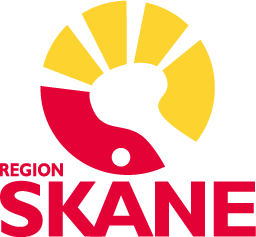 Gapanalys, vad är det?
I detta dokument menar vi med gapanalysarbetet att analysera och föreslå hur gapet kan stängas för en skillnad mellan ett nu- och ett framtida, önskat läge där vi vill eller måste vara. Detta kan vara mer eller mindre bestämt, vi kan vilja nå en ny nivå efter ha gjort nationella jämförelser, nya strategiska mål, osv. Det kan också vara styrt, exempelvis att införa ett nytt systemstöd med nya förutbestämda arbetsflöden eller ett nytt standardiserat arbetssätt baserad på nationellt eller regionalt beslutade riktlinjer.
I förbättringskunskap är ett gap att se som ett ”problem”, dvs att något inte är som det borde vara och att detta är ett problem för någon. Därför kan vi använda delar av problemlösningsmetodik för att hitta och stänga gap. Region Skåne har en väl beprövad förbättrings-metodik, kallad ”A3”, för detta.
Det man kommer fram till som måste göras, innebär oftast att organisationer, medarbetare, kunder eller patienter behöver ändra sitt arbetssätt, beteende eller roller vilket innebär att man behöver stödja detta på ett systematiskt sätt. Region Skåne har väl beprövade modeller och verktyg för förändringsledning. Dessa passar utmärkt för att bedöma, planera och genomföra förändringar kopplade till en gapanalys.
För mer information, se Handboken för gapanalys i Region Skåne
Innehåll i en gapanalys
Det som skapar behovet av gapanalys
Själva gapanalysen
Att stänga gapet (oftast utanför gapanalysen)
Arbetsgång
Tips på arbetsgång:
Dokumentationen för en gapanalys
Dokumentationen för en gapanalys bör innehålla:
Samt vid behov:
Detaljerad förändringsplan
Kommunikationsplan
Projektdirektiv
Nyttokalkyl/effekthemtagning
Gap, deras tänkbara orsaker och vilka av dem som påverkar möjligheten att nå det framtida läget mest
Visualisering av gap och data t.ex. i flödesschema och diagram (med aktuella siffror kopplat till indikatorerna)
Arbetsgruppens föreslagna prioritering av gap och åtgärdsförslag
Uppskattning av förändringsinsatsen som krävs att ta sig från nu- till framtida läge
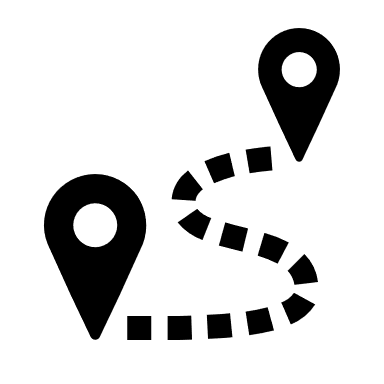 OBS! Vid mindre gapanalyser, kan enbart A3:an räcka som dokumentation. Se bilaga!
Resurser
Gapanalys: https://vardgivare.skane.se/kompetens-utveckling/kvalitetsutveckling/verktyg-och-mallar/ 
Handbok
Översikt
Förslag till workshop	
A3: https://vardgivare.skane.se/kompetens-utveckling/kvalitetsutveckling/forbattringsledning/ 
Förändringsledning: https://vardgivare.skane.se/kompetens-utveckling/kvalitetsutveckling/forandringsledning/
För mer information:
Kontakt: kvalitetsutveckling@skane.se 
Hemsida: Kvalitetsutveckling - Vårdgivare Skåne (skane.se)
Bilaga
Koppling till Region Skånes förbättrings- och förändringsmodeller
En gapanalys kan krävas för att kunna planera och kommunicera en förändring. Storleken på gapet talar om förändringsinsatsen och ger en tydligare bild av vad vi ska börja, sluta och fortsätta göra
Den som kan förbättringsmetodik känner igen arbetsgången. A3-metodiken som Skåne använder kan användas för gapaanalys. På omvänt sätt kan en gapanalys behöva göras i ett förbättringsarbete som en del av nulägesbeskrivningen
Region Skånes modeller och verktyg
Du hittar allt material på vårdgivare i Skåne: https://vardgivare.skane.se/kompetens-utveckling/kvalitetsutveckling/
Att analysera förändringsbehov
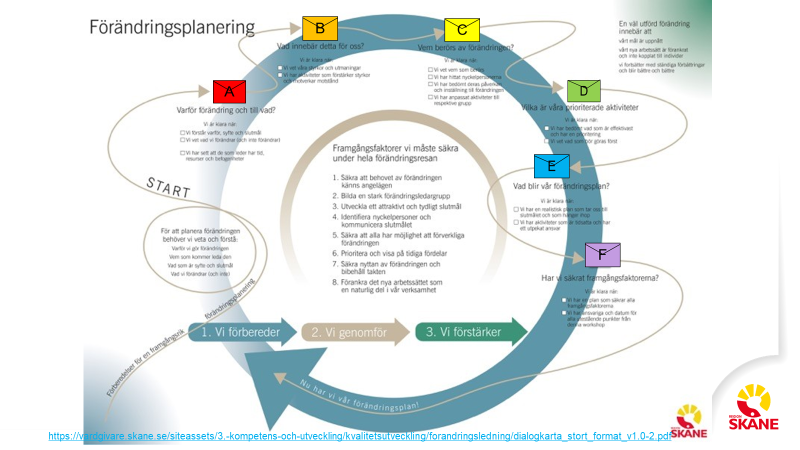 D. Vilka är våra prioriterade aktiviteter?
Region Skånes  förändringsplanering i form av en ”dialogkarta”
C. Vem berörs av förändringen?
E. Vad blir vår förändringsplan?
B. Vad innebär detta för oss?
F. Har vi säkrat framgångsfaktorerna?
Varför förändring och till vad?
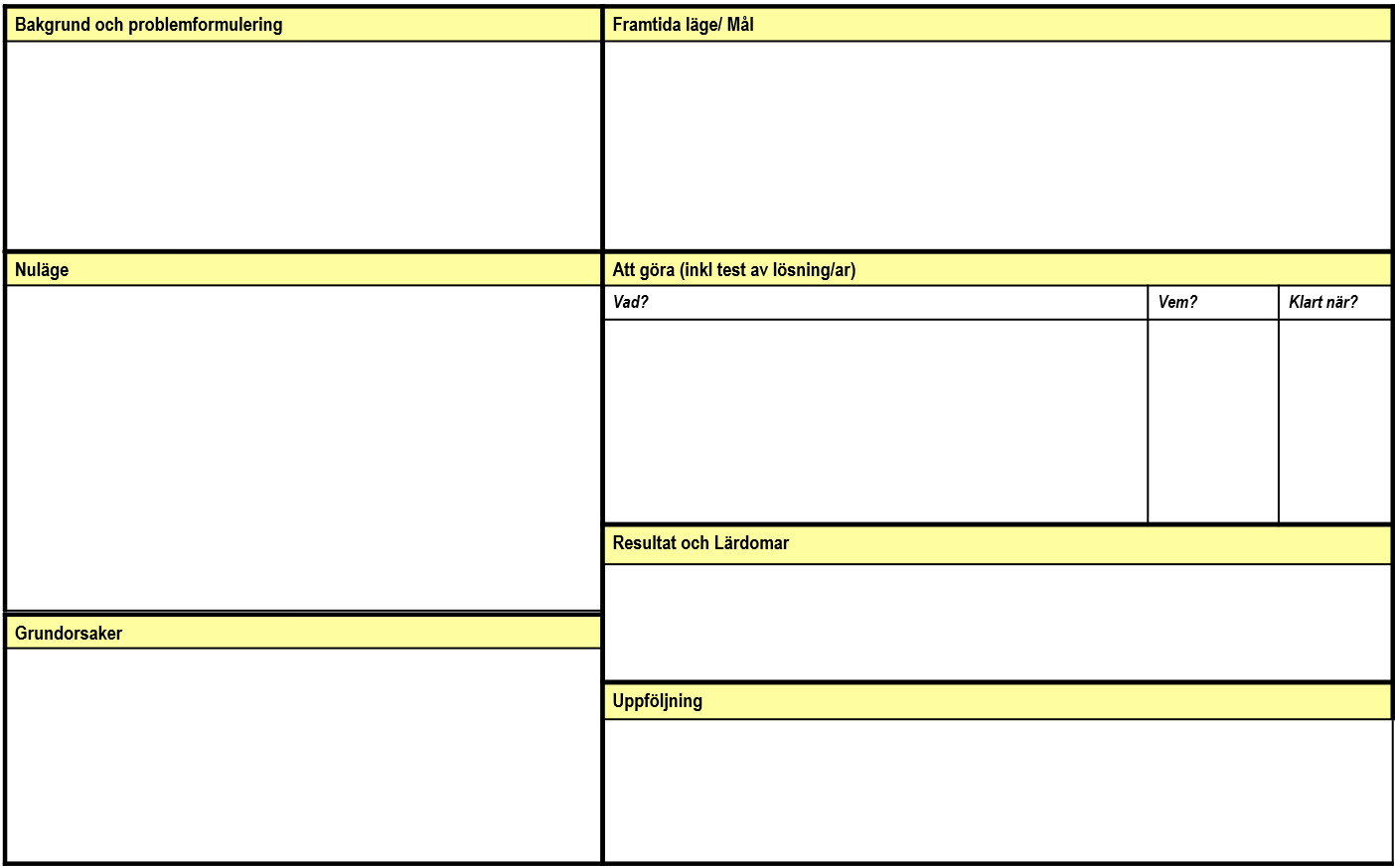 Svaret på A kan (och ska!) hämtas ur gapanalys eller A3:an!
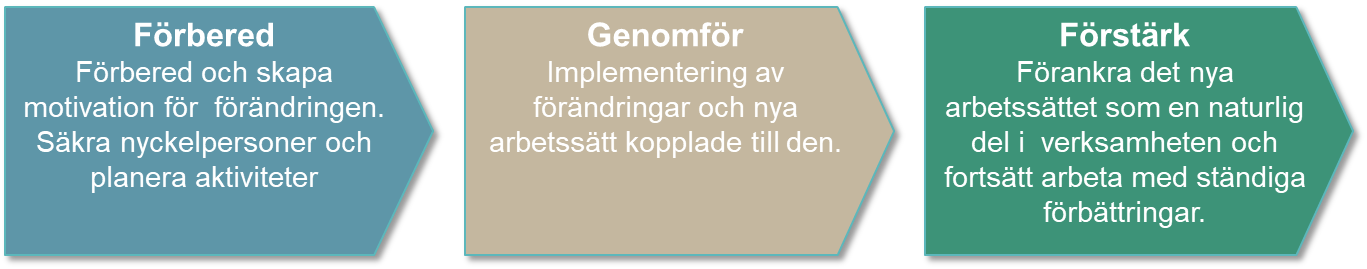 [Speaker Notes: (inte nödvändigt att förklara i detalj men processen grovt: Är vi överens? Hur påverkas vi? Vem påverkas? Vad är prio? Vad blir planen? Check på frmagångsfaktorer?)

Detaljer:
Varför förändring och till vad?
Vi är klara när:
Vi förstår varför, syfte och slutmål 
Vi vet vad vi förändrar (och inte förändrar)
Vi har sett att de som leder har 
Vad innebär detta för oss?
Vi är klara när:
Vi vet våra styrkor och utmaningar
Vi har aktiviteter som förstärker styrkor och motverkar 
Vem berörs av förändringen?
Vi är klara när:
Vi vet vem som berörs 
Vi har hittat nyckelpersonerna
Vi har bedömt deras påverkan och inställning till förändringen
Vi har anpassat aktiviteter till respektive grupp
Vilka är våra prioriterade aktiviteter? 
Vi är klara när:
Vi har bedömt vad som är effektivast och har en prioritering 
Vi vet vad som bör göras först
Vad blir vår förändringsplan?
Vi är klara när:
Vi har en realistisk plan som tar oss till slutmålet och som hänger ihop
Vi har aktiviteter som är tidsatta och har ett utpekat ansvar 
Har vi säkrat framgångsfaktorerna?
Vi är klara när:
Vi har en plan som säkrar alla framgångsfaktorerna
Vi har ansvariga och datum för alla utestående punkter från denna workshop]
Arbetsgång gapanalys i en A3 då det framtida läget redan finns
Framtida situation
Nuvarande situation
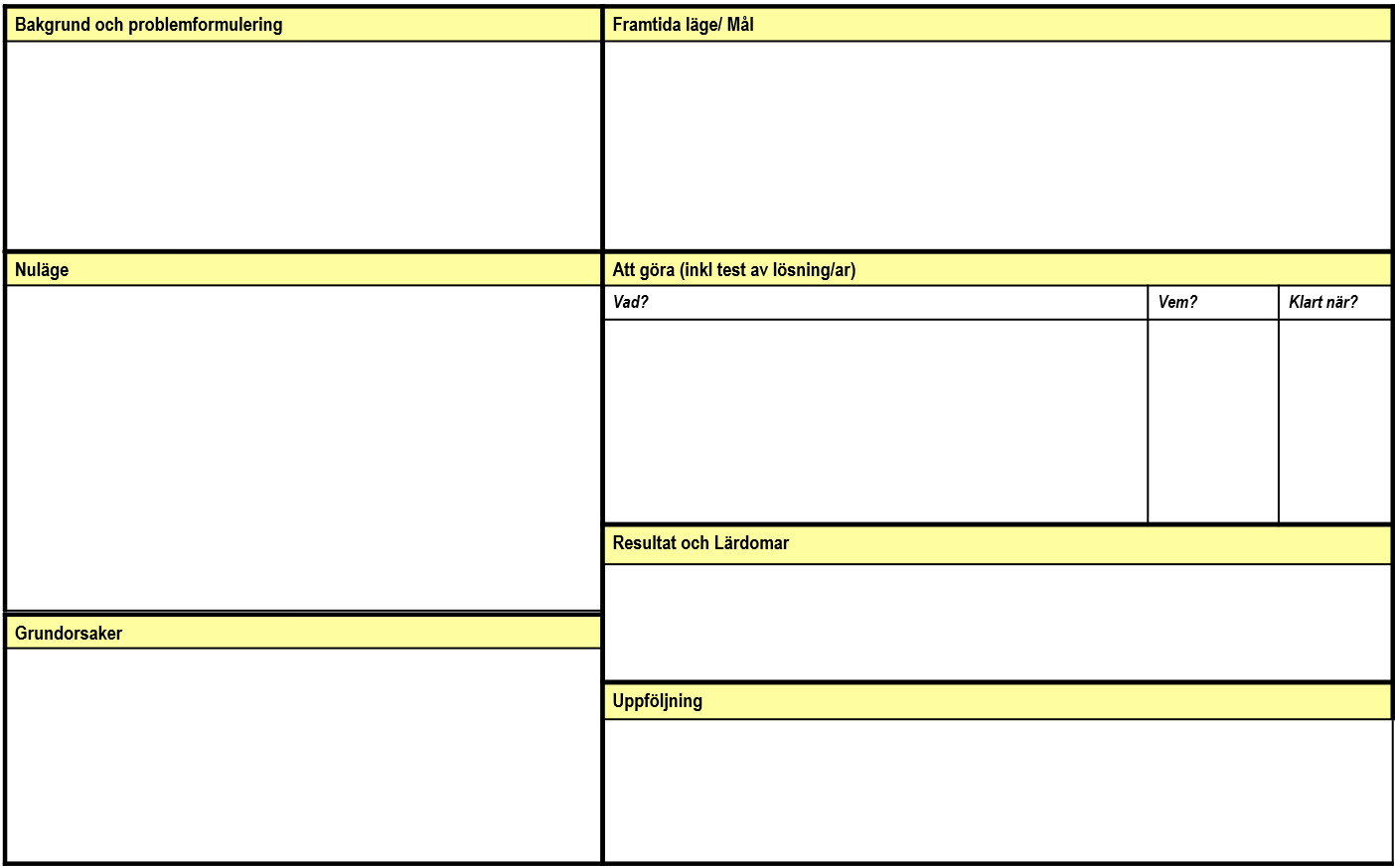 1. Framtida läge - Vad måste vi åstadkomma
2. Vad är avgränsningen av analysen? Vad är problemet? Vilka vinster/ effekter/ nyttor vill vi uppnå och för vem?
5. Förfinat börläge och mål, ex tidsatt och rimlighetskollat för att bli accepterat
3. Vad är nuläget (med avseende på gapet)? Ex hur presterar, jobbar, organiserar vi oss idag med avseende på det framtida läge vi vill nå? Vad hindrar oss att nå dit?
6. Vilka aktiviteter behöver vi göra och vad vill vi testa för nya lösningar?
Ev. förändringsledning av test
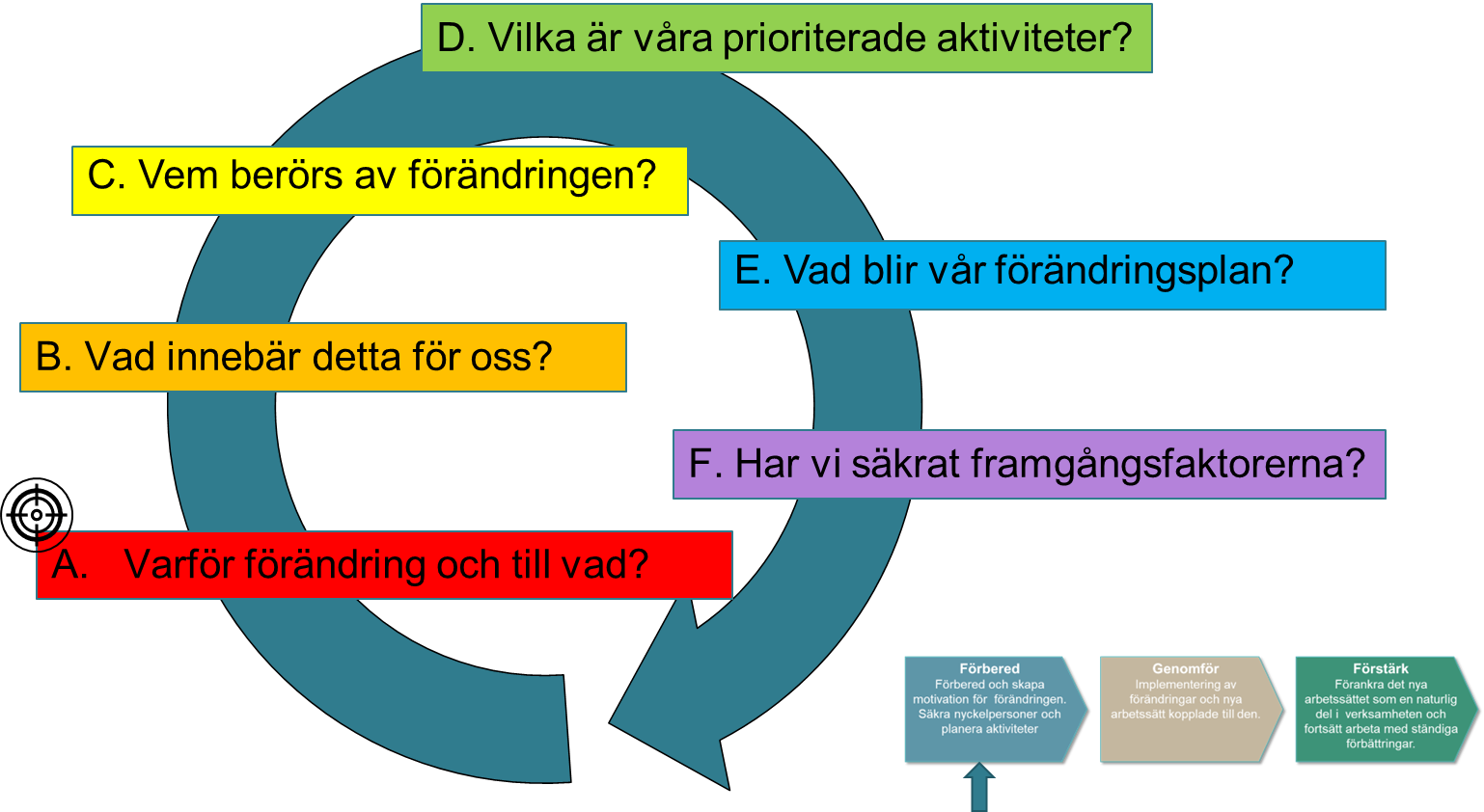 Förändringsledning (se nästa sida)
7. Beslut om införande. Har vi rätt lösning eller behöver vi fler test?
4. Vad är grundorsakerna till hindren?
8. Hur och vem som ska följa upp respektiver hantera ändringar i vald lösning?
Vid mer djupgående gapanalys:
Förändringsanalys bör vara en del av gapanalysen då ett stort gap kan kräva omfattande förändringsarbete..
Preliminär förändringsplanering kan därför behöva göras som del av analysen. 
Vissa test kan behöva förändrings-ledas i sig om de kräver förändringar i beteende eller behöver prioriteras.
Vid stora eller komplexa kan vi bryta ner brytas ner i flera A3 (se nästa sida)
Ibland är framtida läget redan helt bestämt, men målen ska alltid testas mot ”SMART” efter analysen.
Gapanalysen kan visa att vi behöver modifiera det framtida läget
Gapanalys är ofta ett viktig verktyg i en förstudie
Många gap => ibland lättare med flera A3!
0. Framtida läge
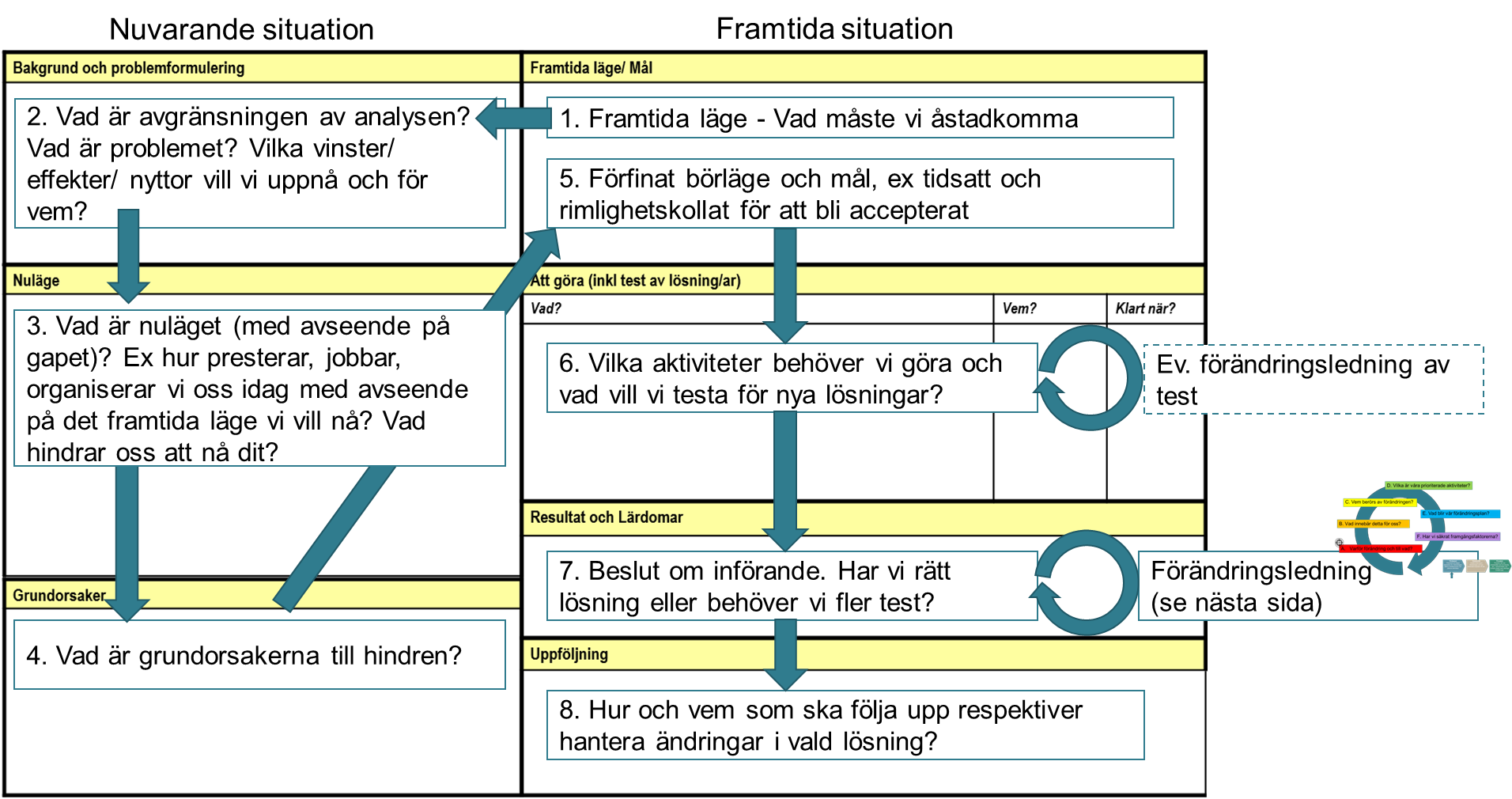 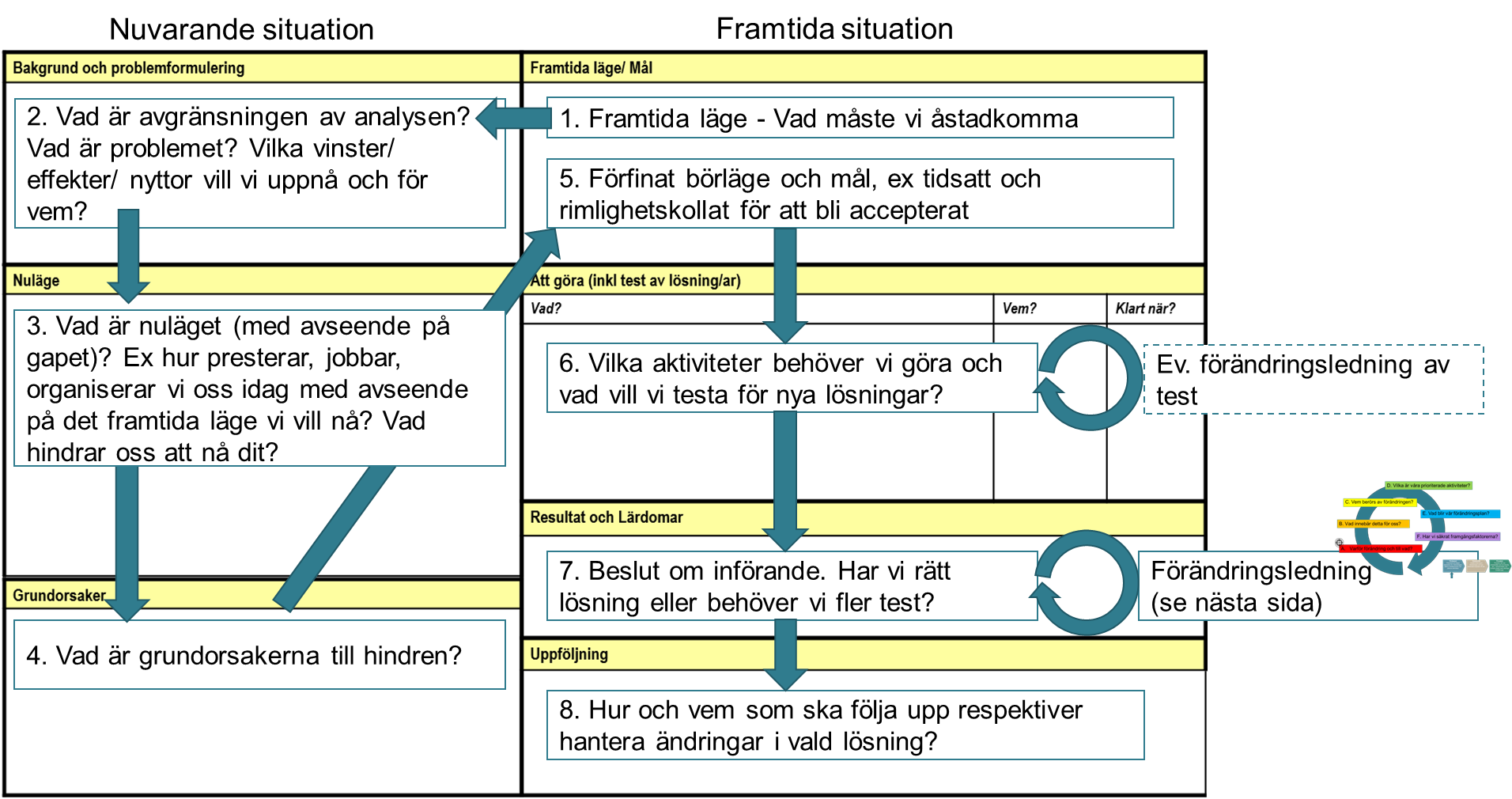 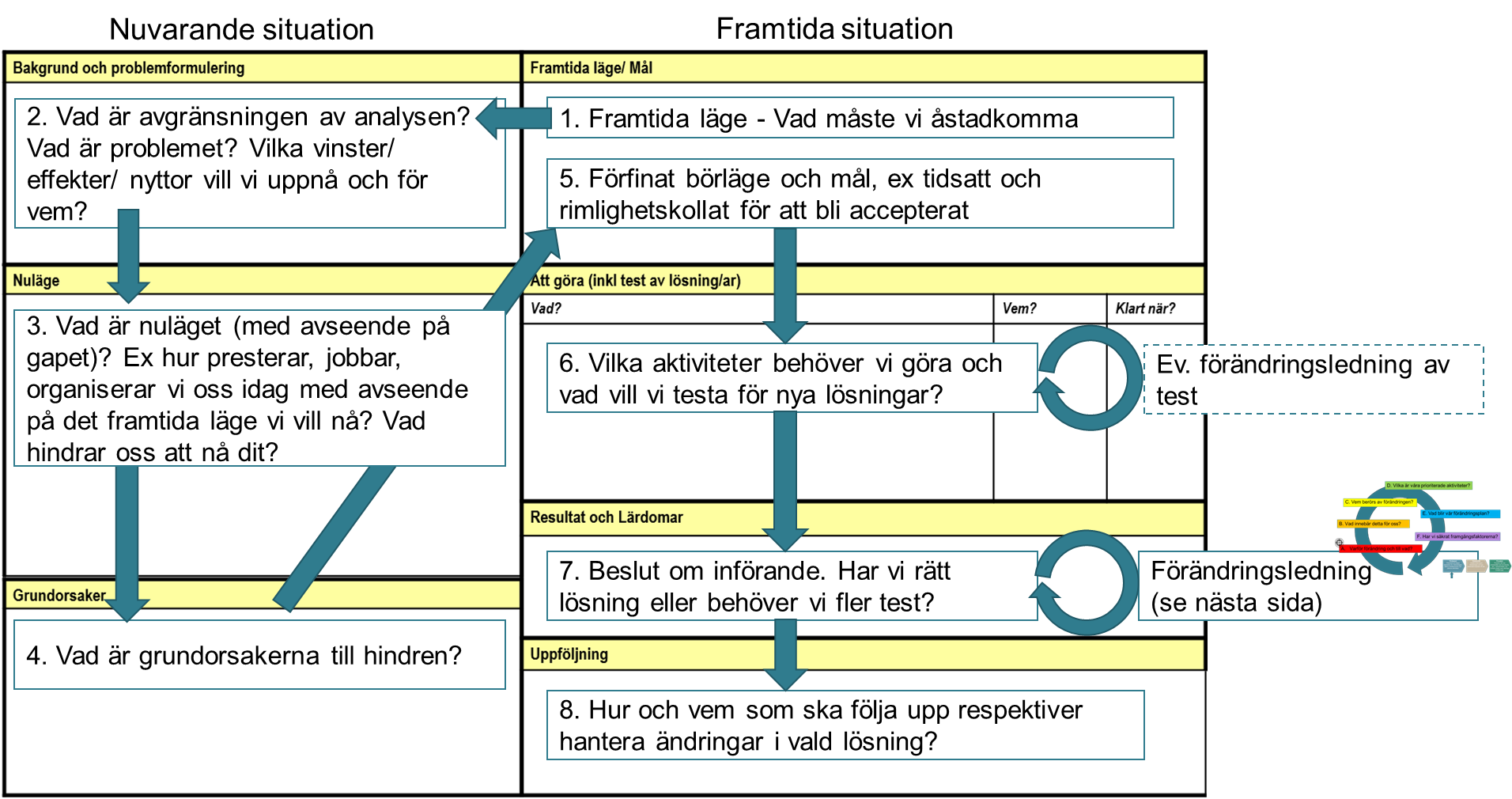